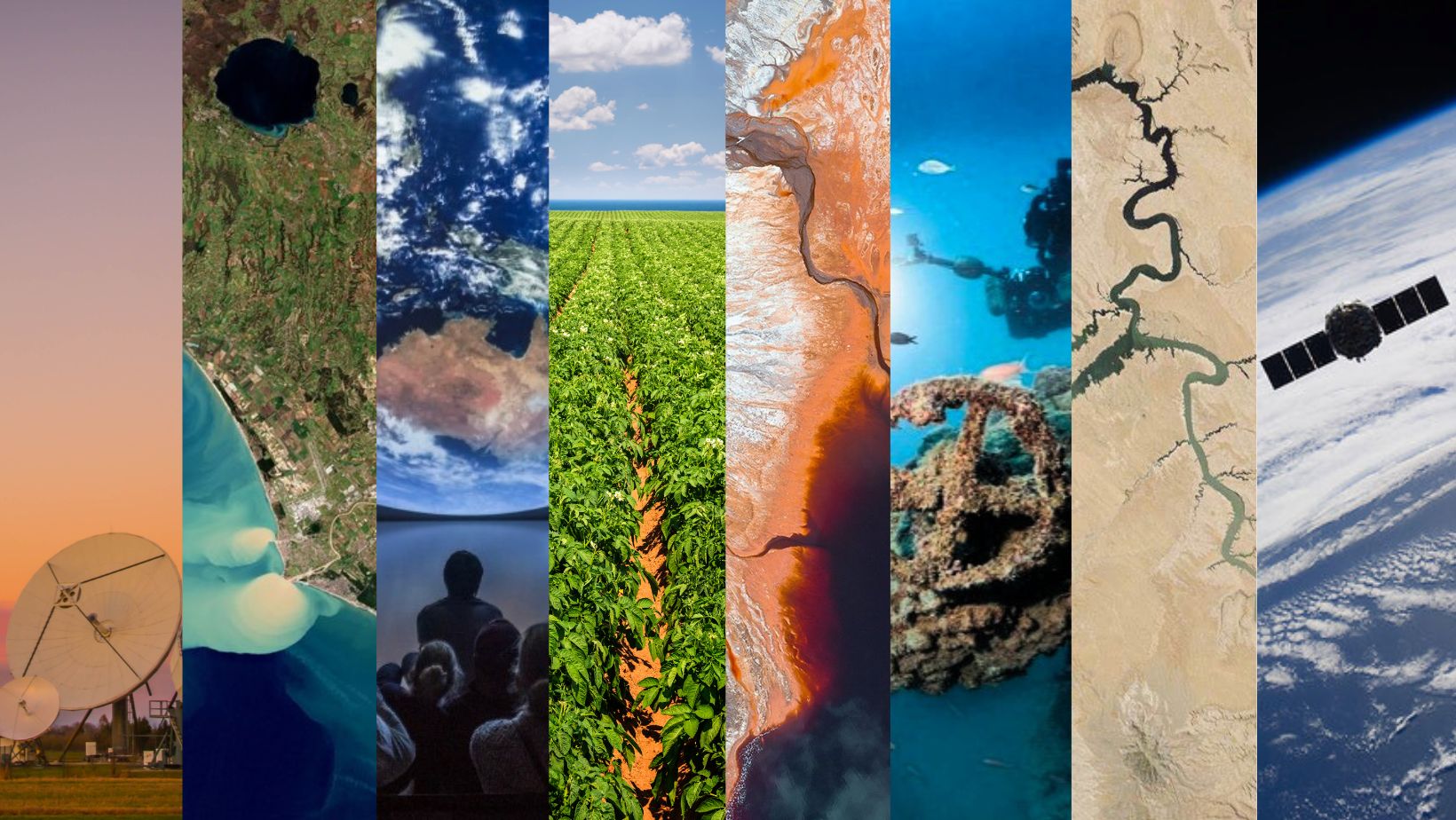 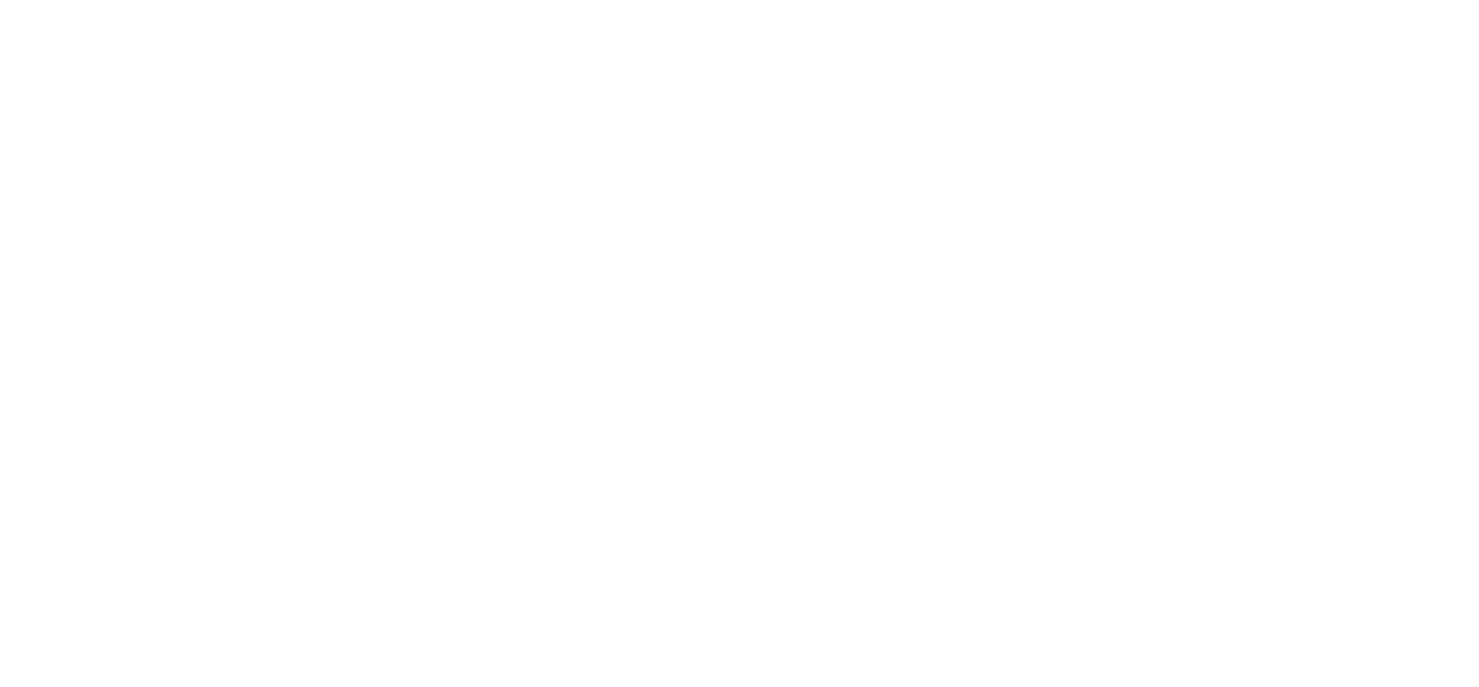 User Needs Assessment for Enhanced Disaster Risk Reduction
Annalisa Donati
Secretary General 
Satellite-based applications for Disaster Risk Management Portugal national workshop 
14/05/2024
Mission
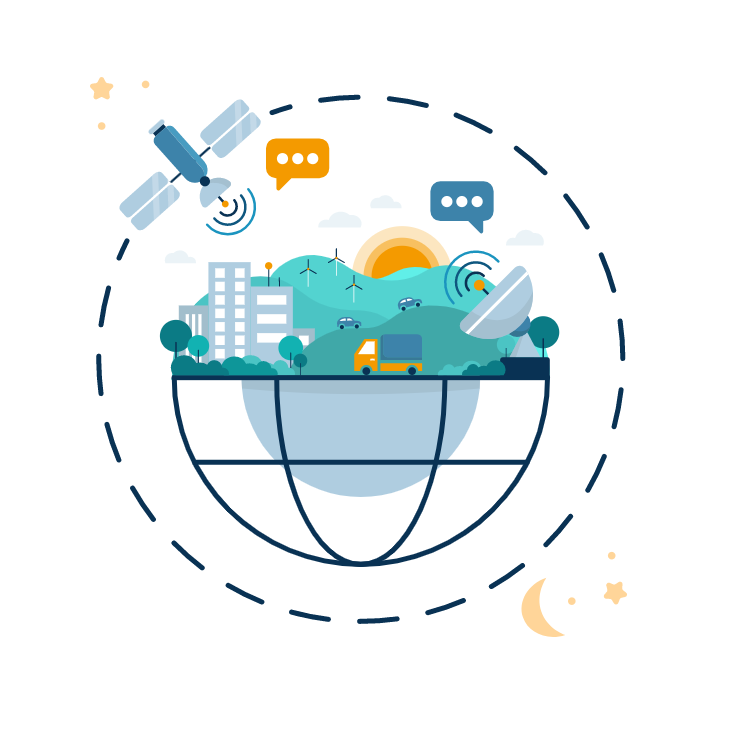 Eurisy has been mandated by its Members to create networks to bridge space and society.
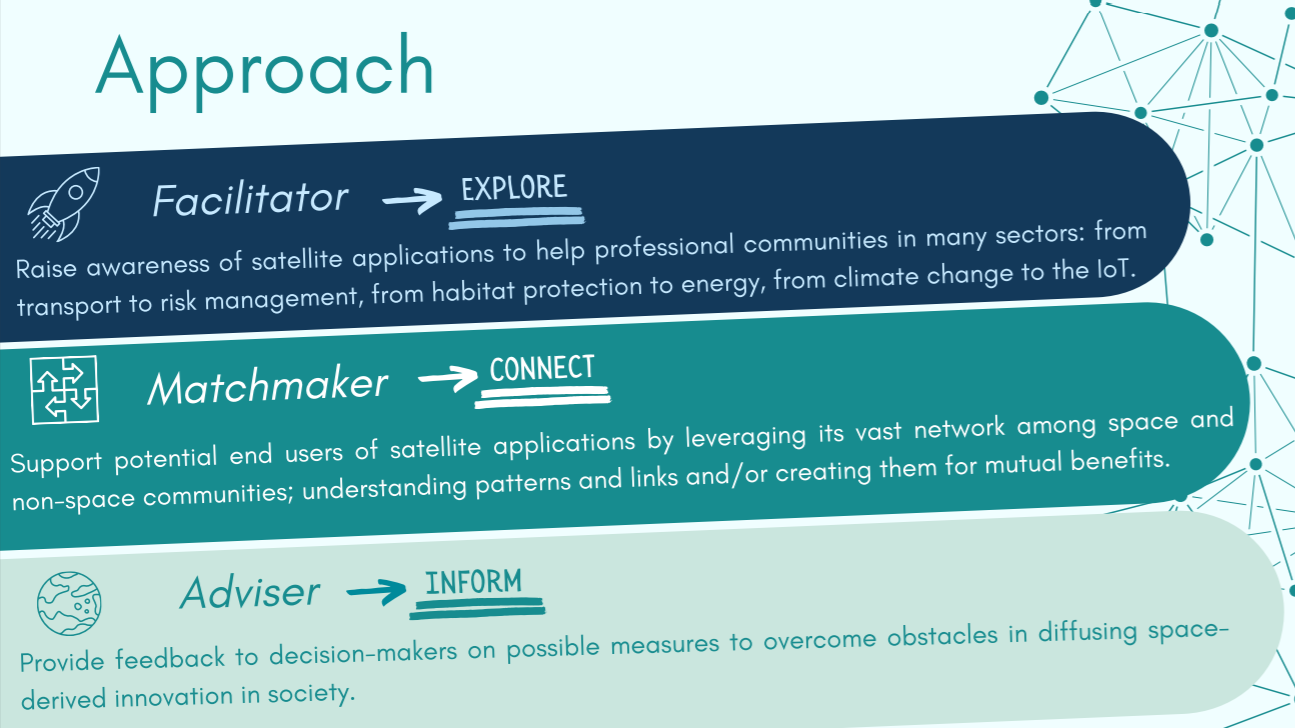 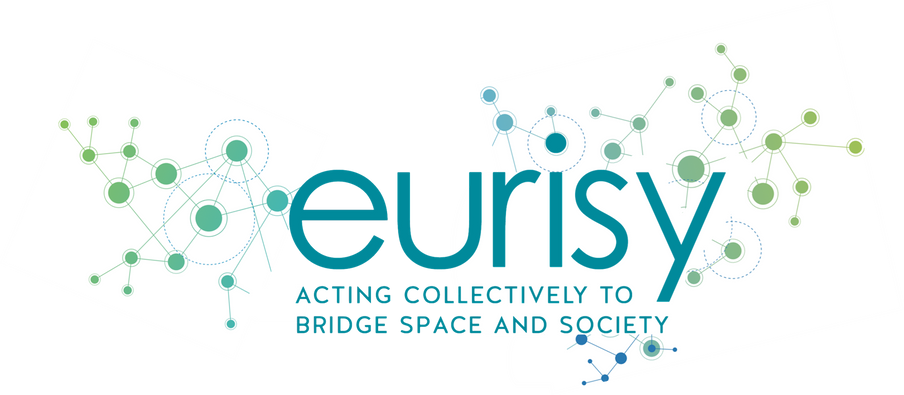 Agenda
Climate challenges
Human cost of disasters: an overview of the last 20 years – UNDRR Report
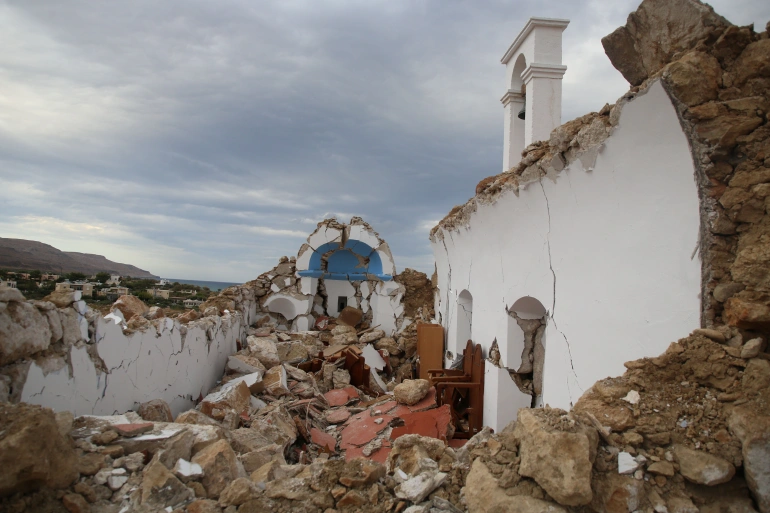 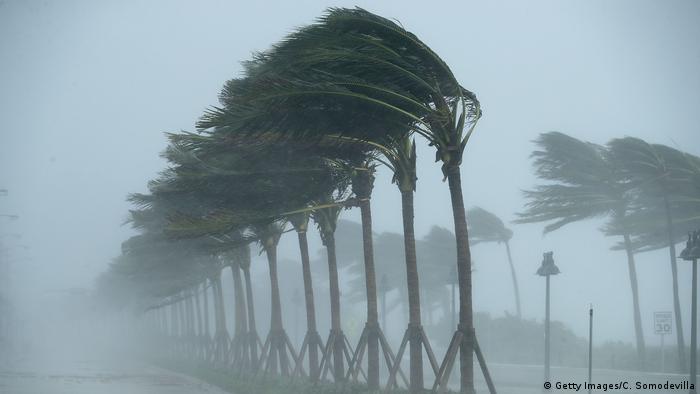 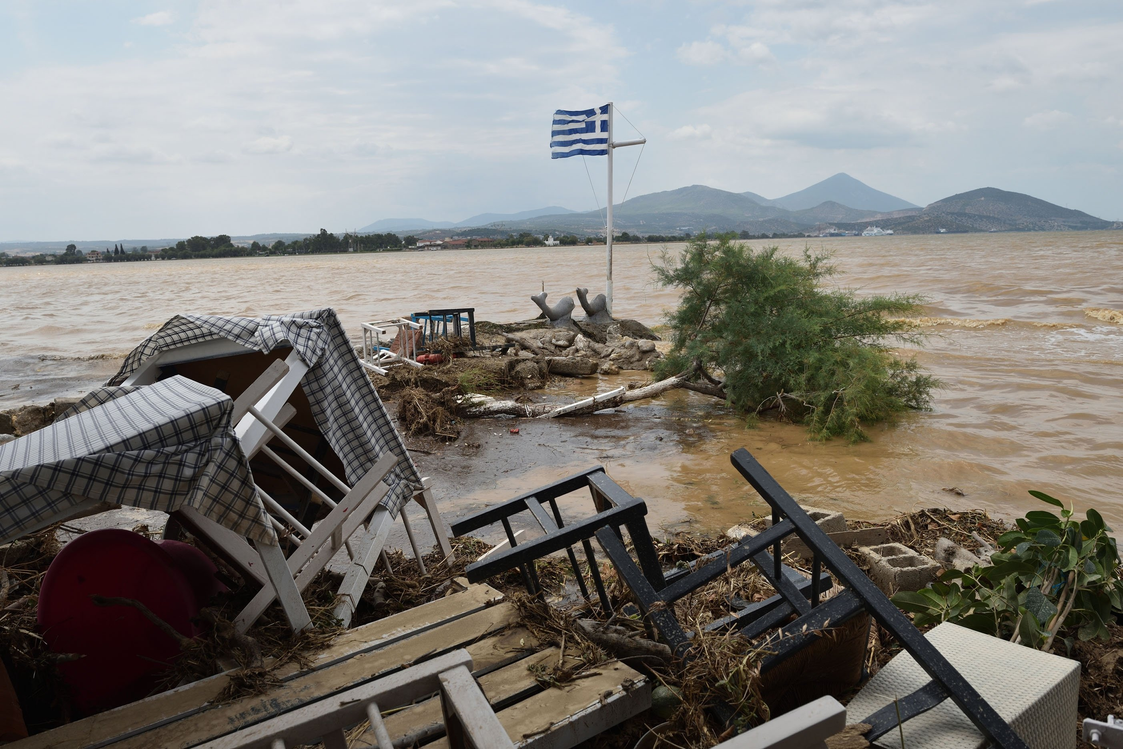 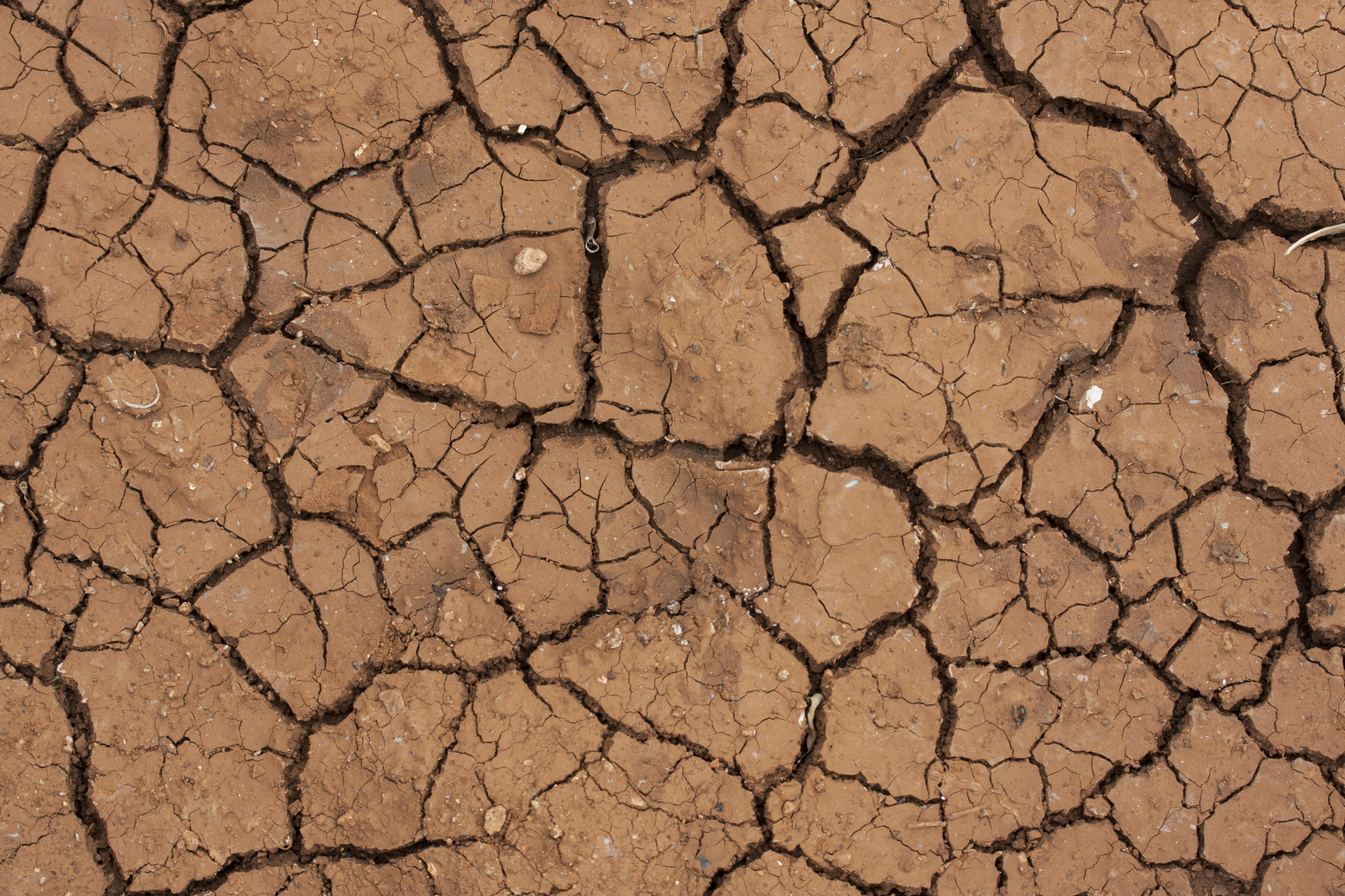 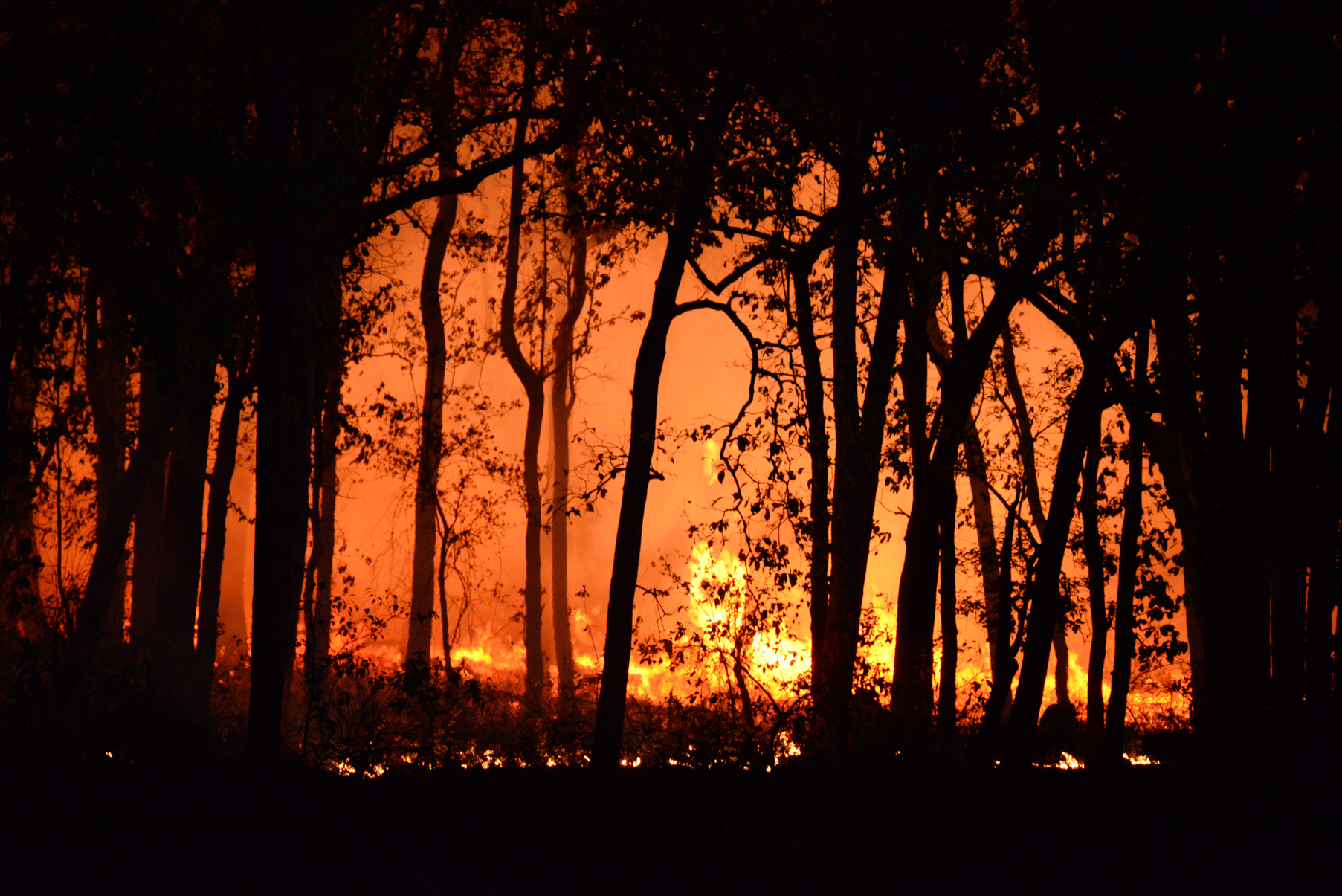 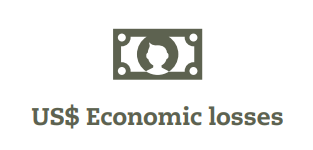 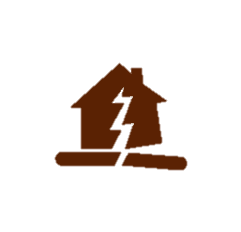 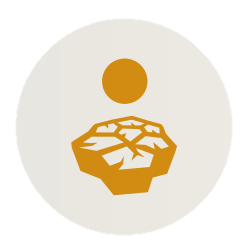 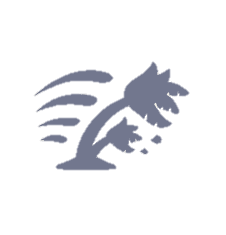 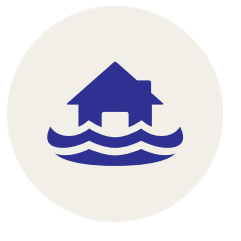 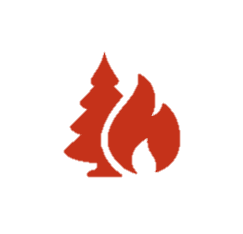 1980
1999
1.63
trillion
145
1389
44
263
163
2043
3254
552
338
238
2.97
trillion
2000
2019
47%
$1.39 trillion
22%
$651 billion
21%
$636 billion
4%
3%
$636 billion
$93 billion
Disaster risk management
Key information & observation needs:
Hazards: Past events; adverse phenomena; geographic settings 
Vulnerability: physical and socio-economic vulnerability assessment
Exposure: inventory of assets
Key information & observation needs:
Forecasts & early warnings: pre-disaster information
Need for assistance: post-disaster maps; human displacement
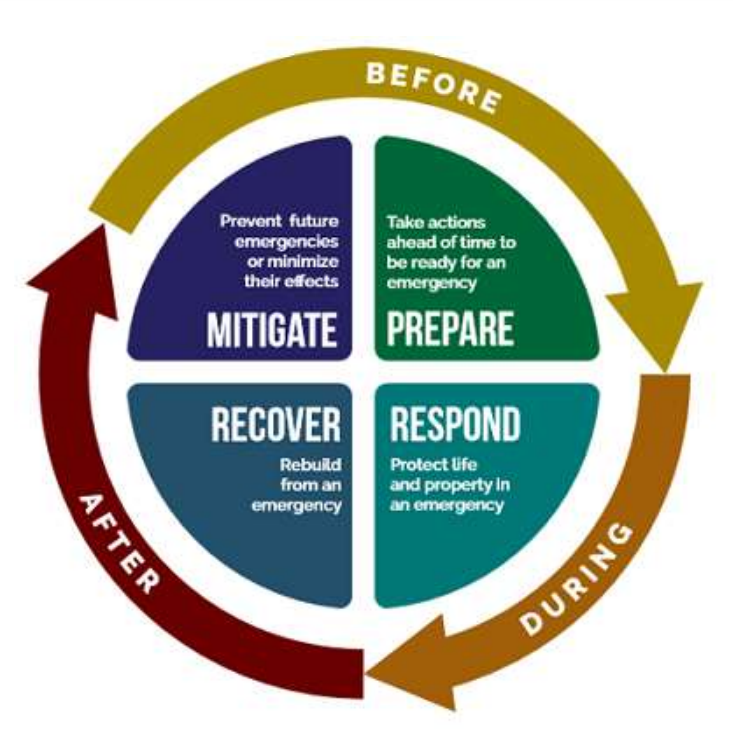 Prevent future emergencies or minimising the effects
PREVENTION
Take action ahead 
of time to effectively manage a crisis
PREPARADNESS
RECOVERY
Restoring human activities and services
RESPONSE
Saving lives and minimizing losses
Key information & observation needs:
 Disaster scenarios: pre-disaster information
Key information & observation needs:
Losses and damages: post-disaster maps
Recovery and risk: changes of risks and hazards
Success stories database
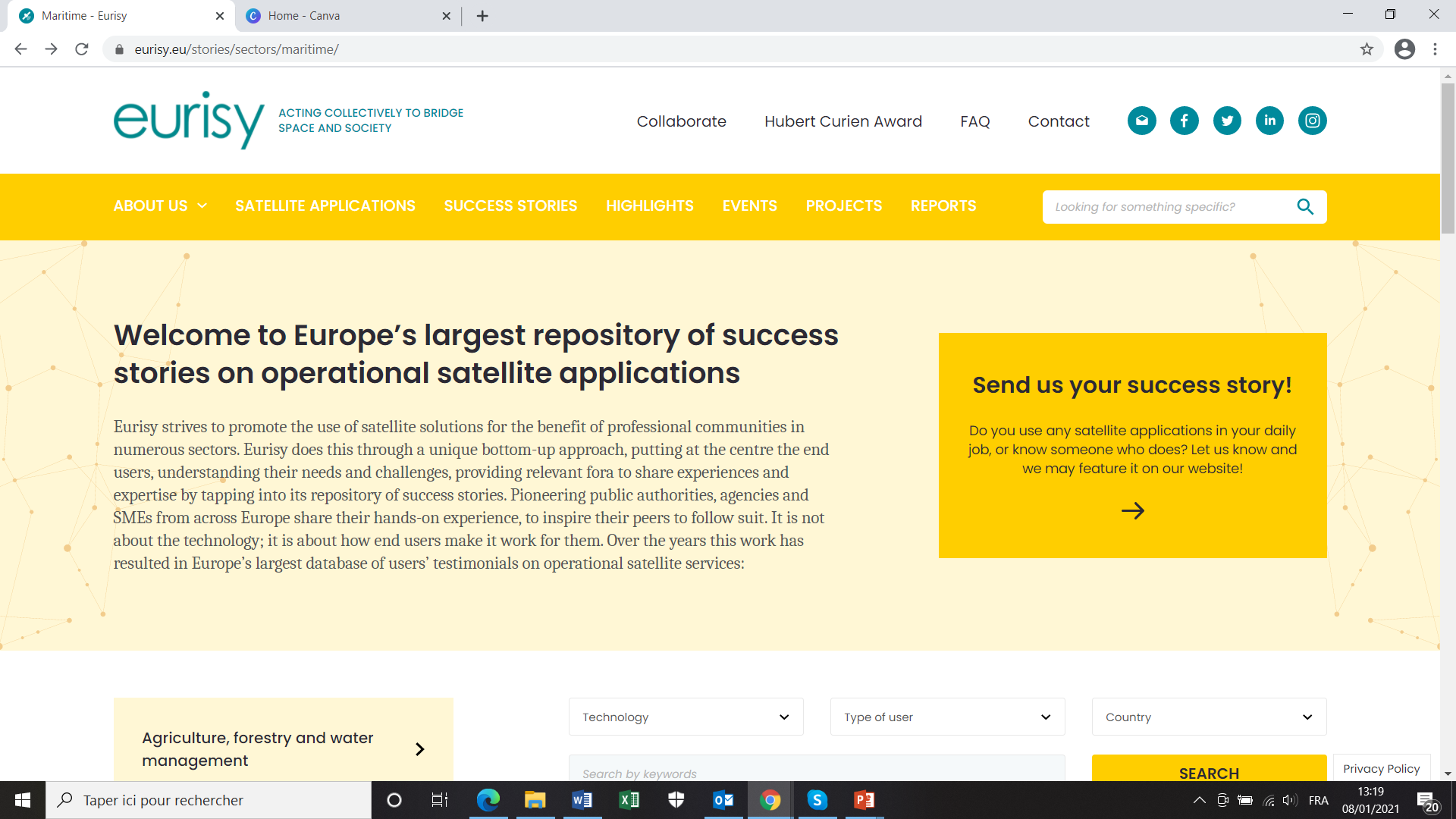 Success stories will favour the dissemination of case studies and help connecting service providers and end users.
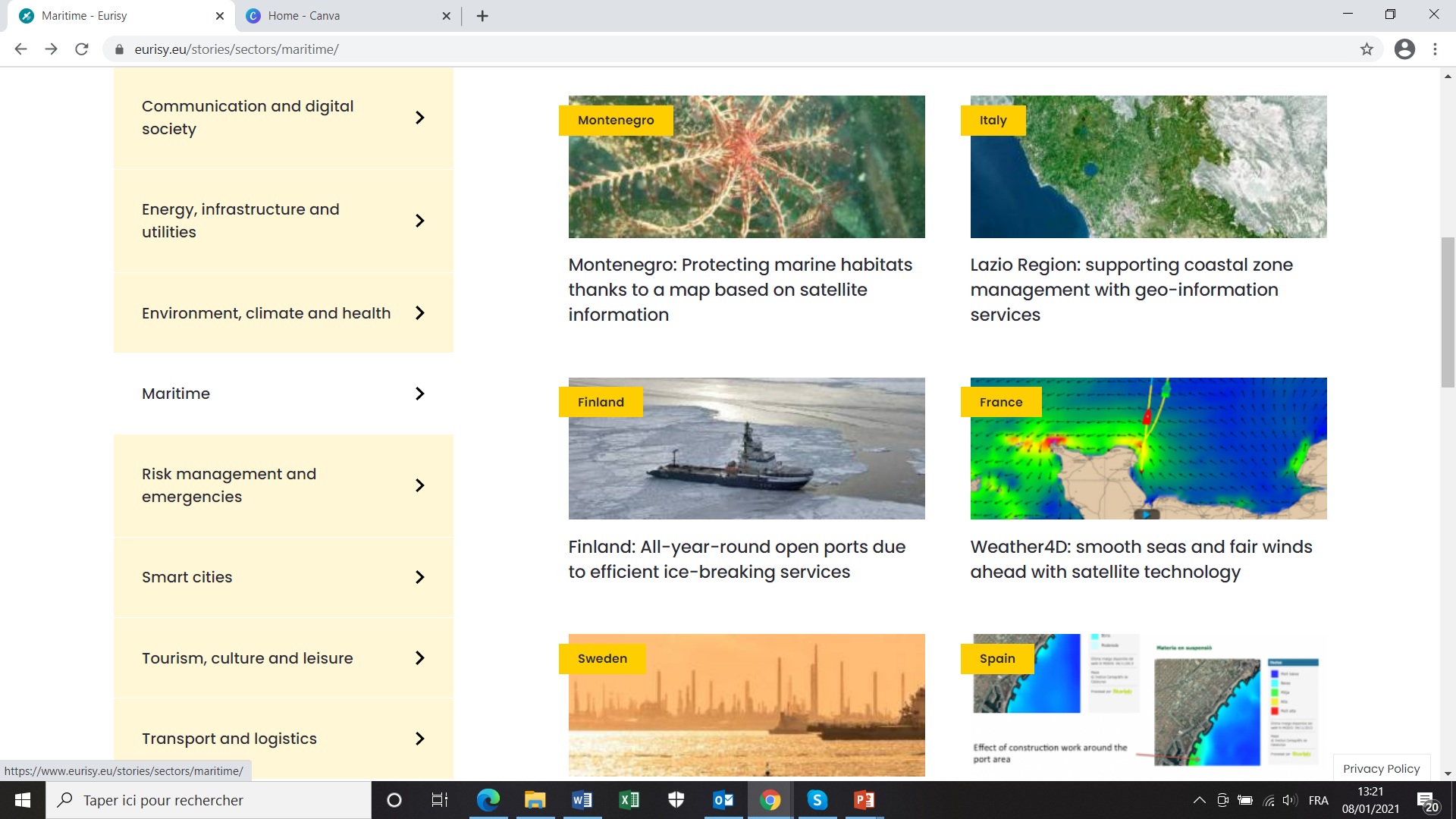 The Success Stories aim at addressing communities outside the space sector to express their needs and to present their challenges. 

Objective is to favour the integration of satellite-based solutions in their workflow.
Satellite based services for DRM
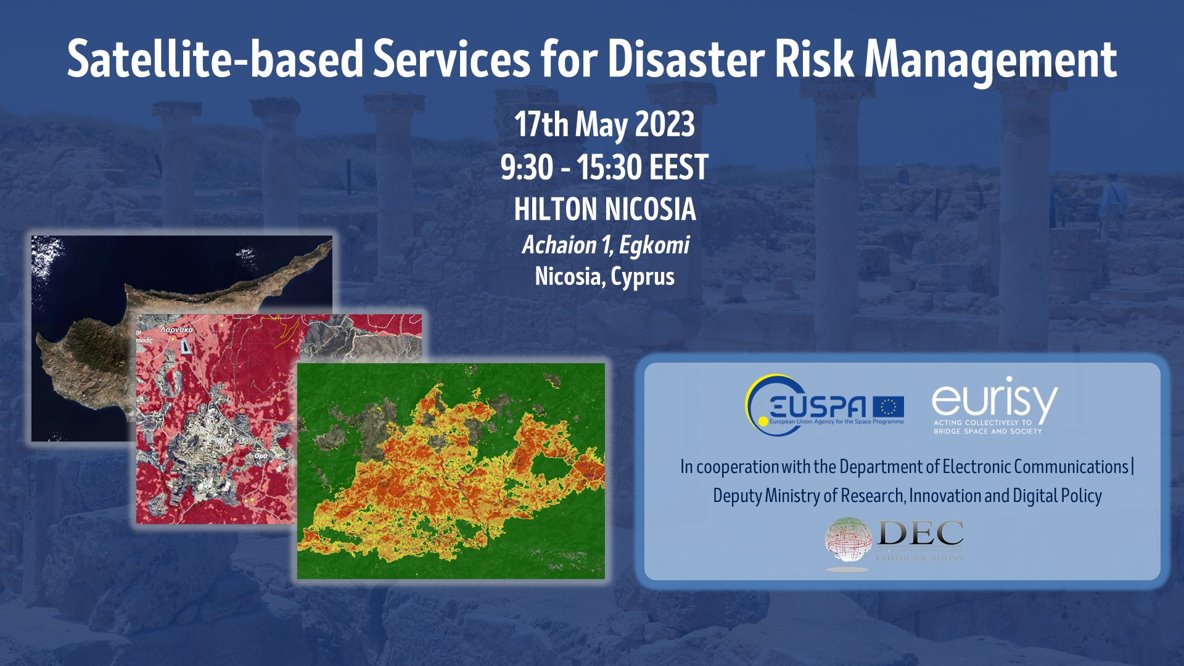 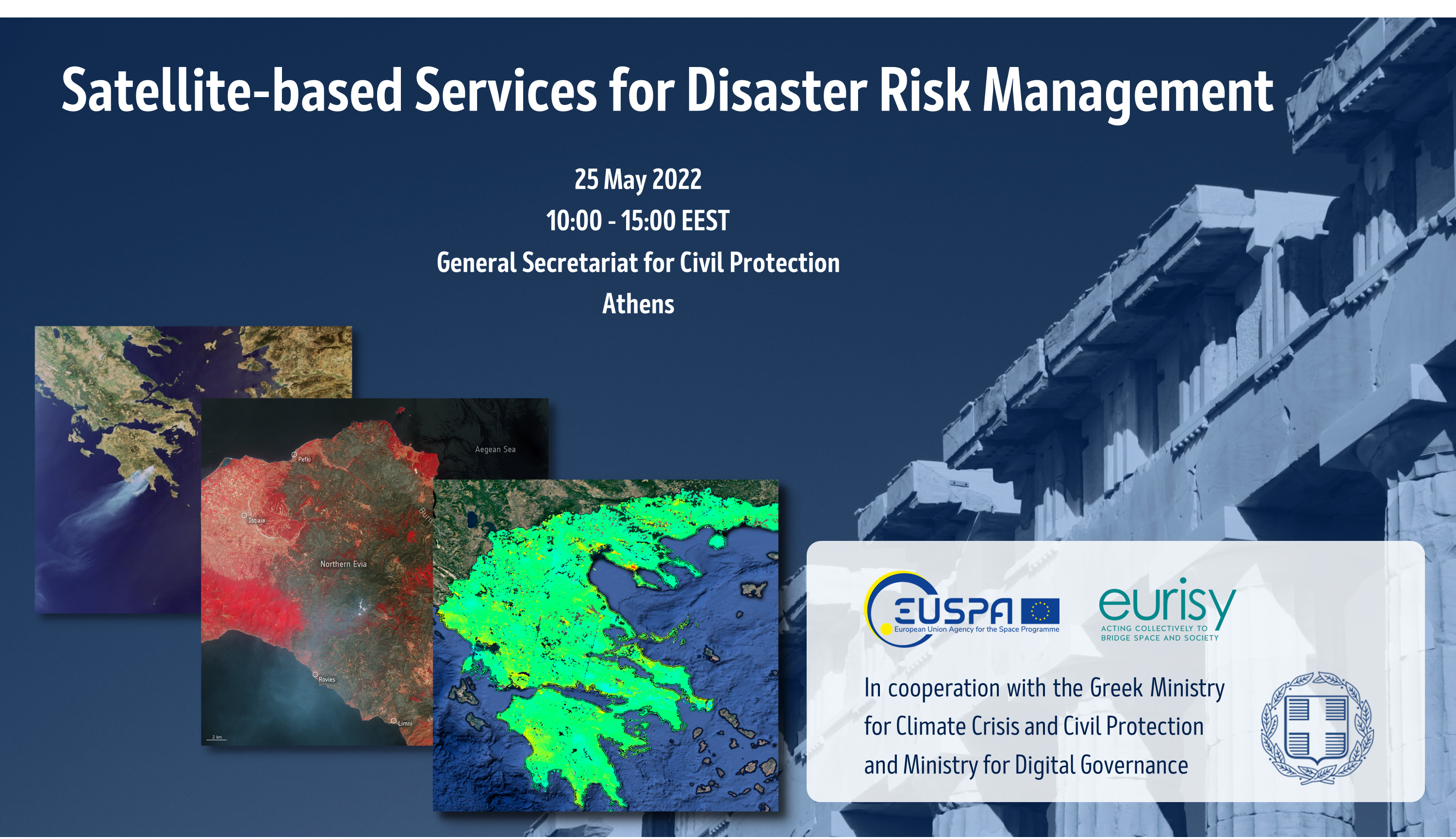 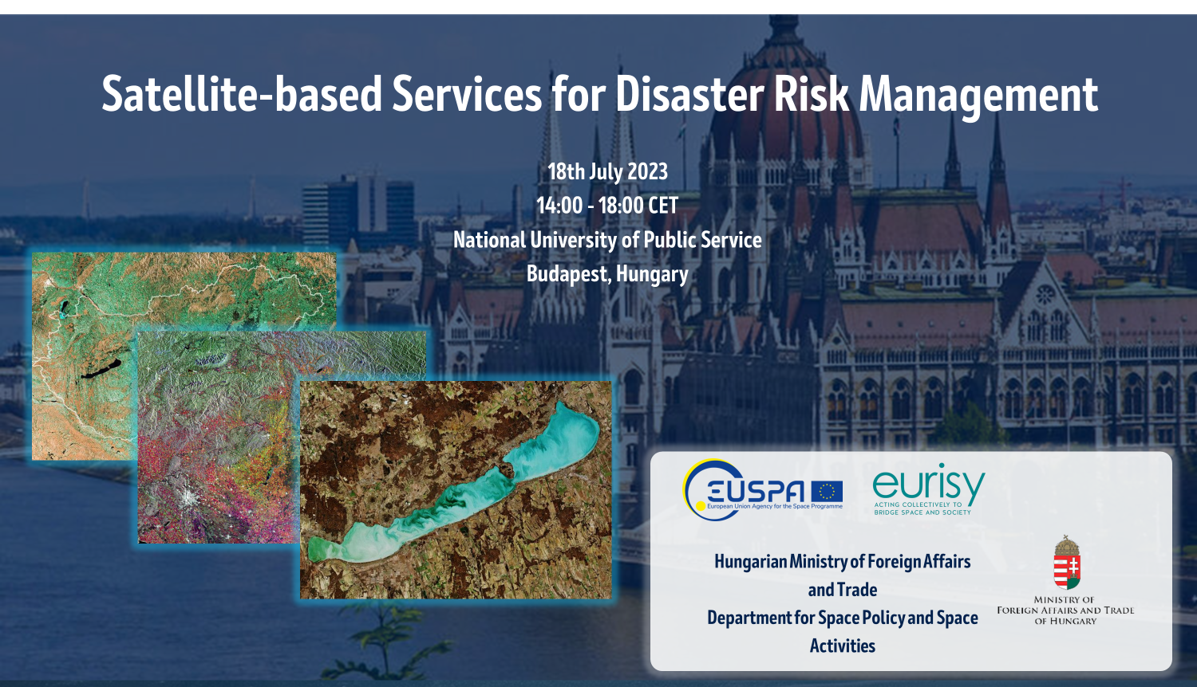 Methodology
Questionnaire

Objectives 
To get quantitative and comparable data 
Allow for an easy sampling
In-depth interviews

Objectives 
To get qualitative data from individual stakeholders/users
To specify the sampled categories
Tight cooperation with national authorities 
Identification of current/interested/potential stakeholders
Local Users perspectives: sample
In what type of organisation do you work?
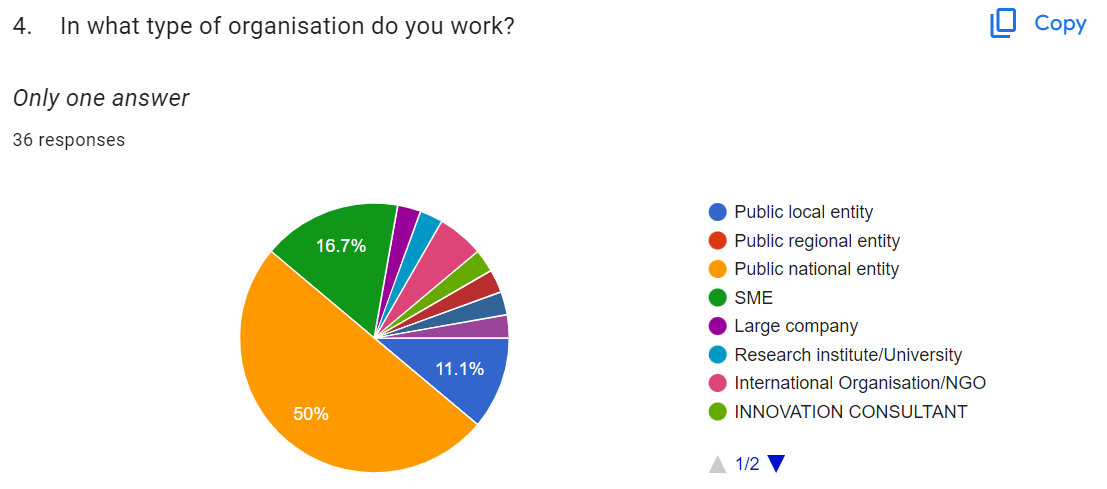 In which field do you work: 
44.4% environmental protection
19.4% Buildings/Infrastructure
19.4% Climate energy
In which kind of data would you need to improve your daily work? 
High resolution images
Near to real time 
Environmental data/statistics
Local Users perspectives: sample
How familiar are you with Copernicus Emergency Management Service CEMS?
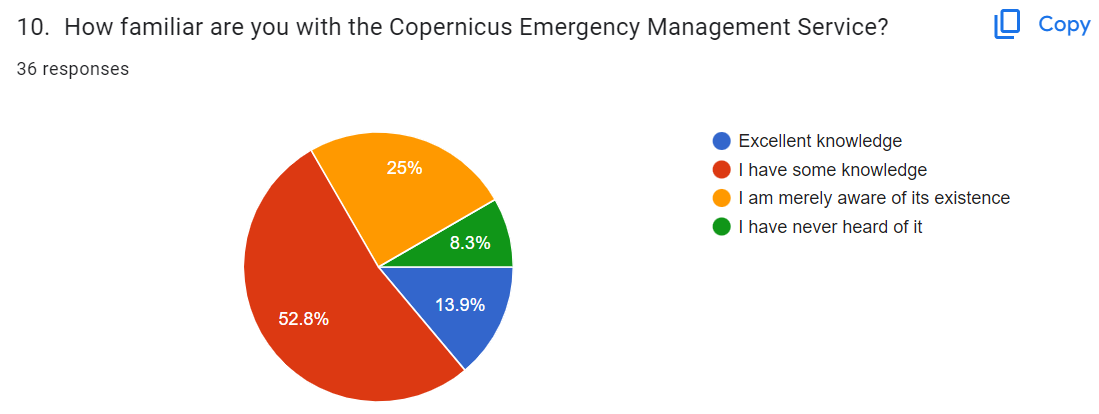 Which kind of support would you need to integrate satellite-based solutions?
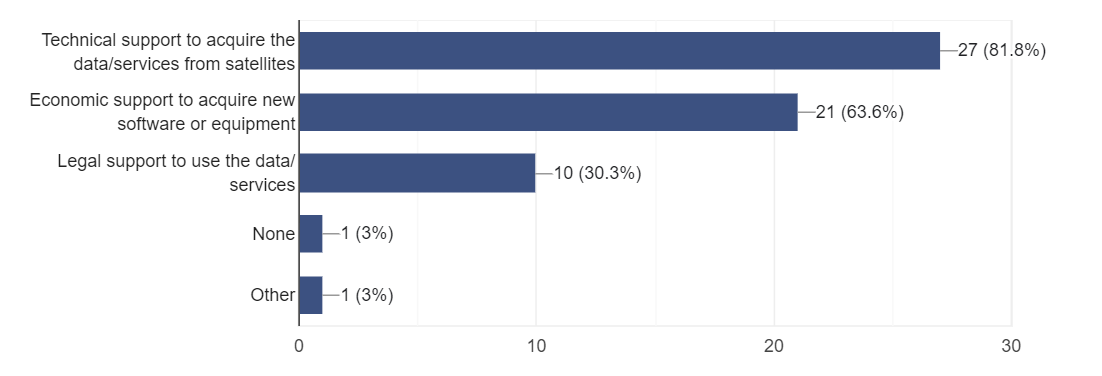 Local Users perspectives: sample
BENEFITS
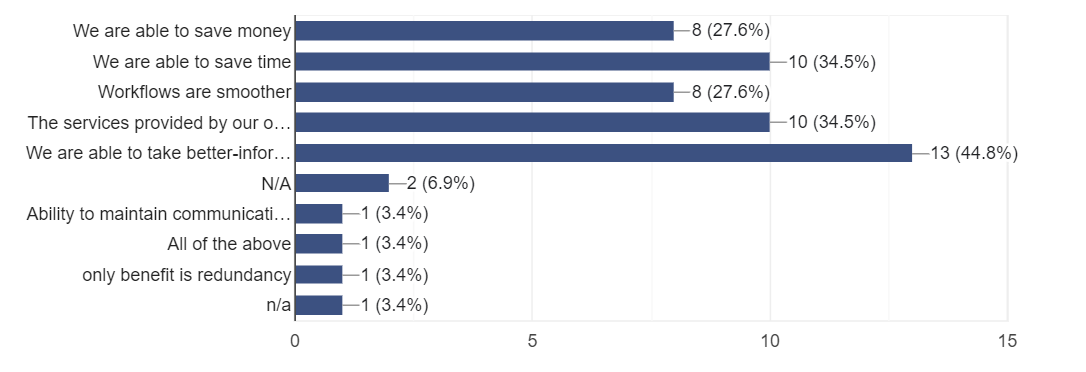 CHALLENGES
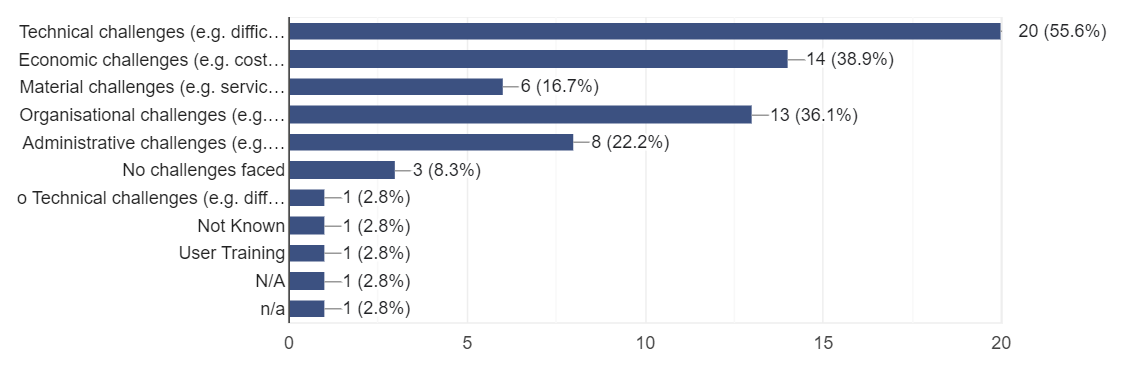 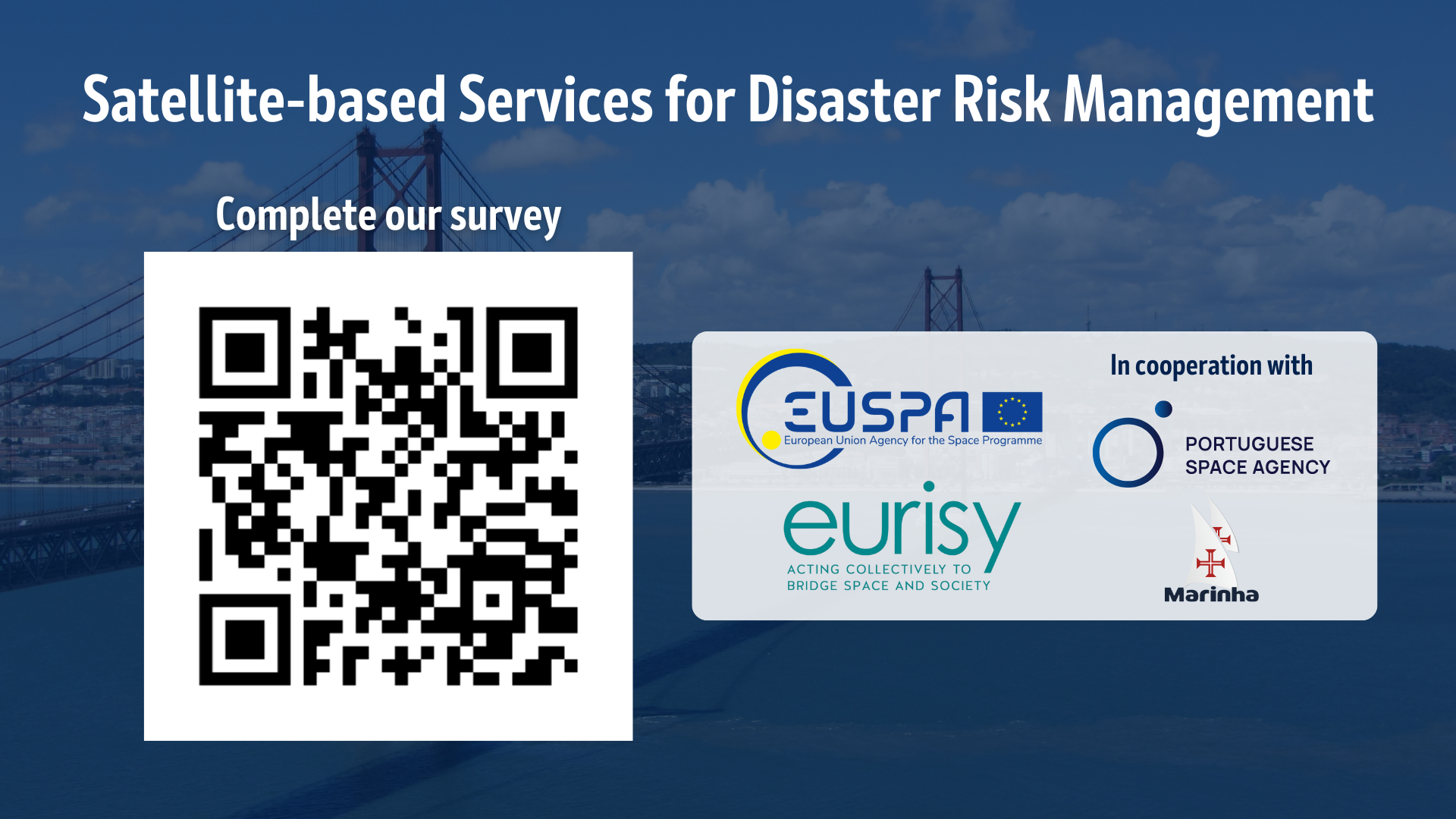 For more visit our website
Follow us:
Thank you!

QUESTIONS?
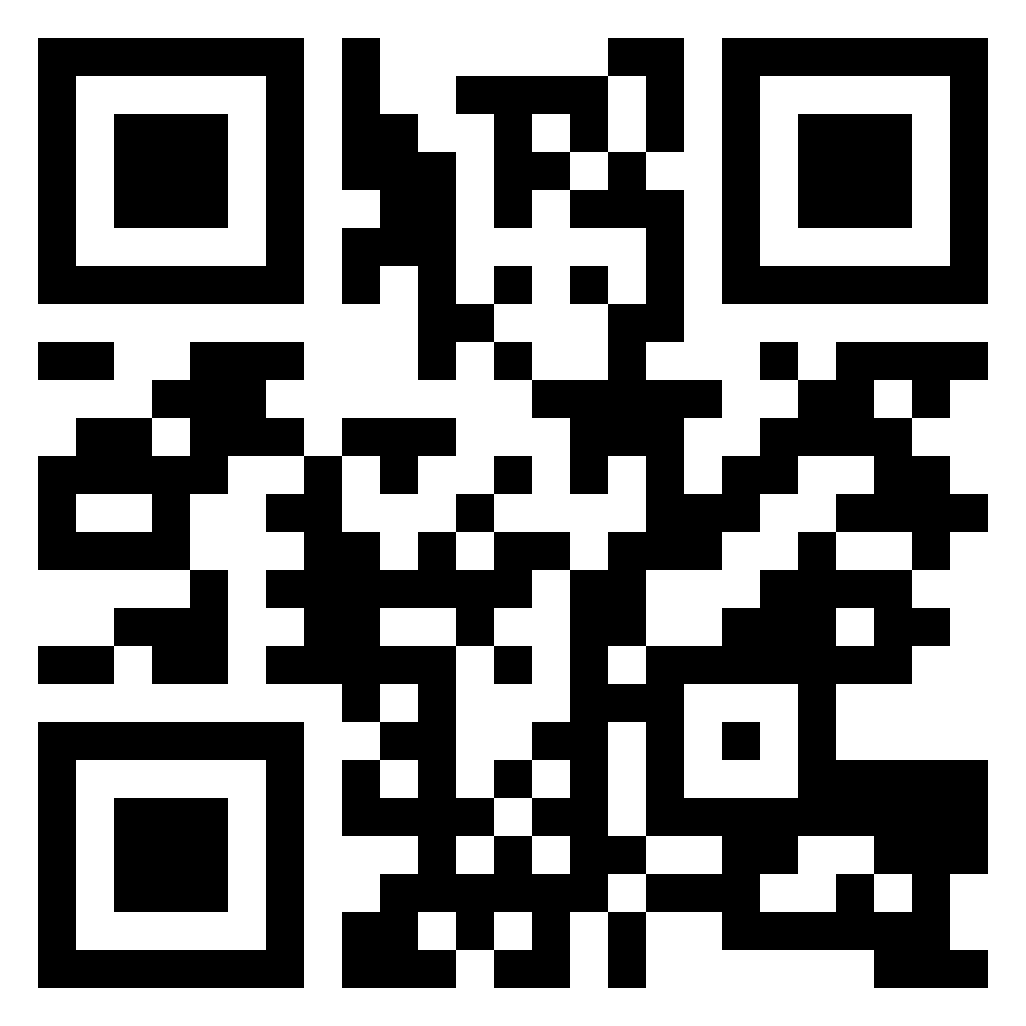 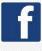 eurisy1

@Eurisy1

Eurisy
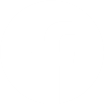 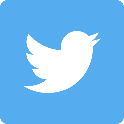 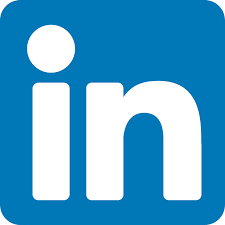